PRAKTIKUM PROGRES BISNIS 2
BAHAN DISKUSI ADA DI SLIDE BERIKUTNYA
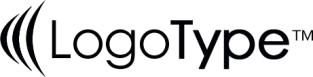 ALLPPT.com _ Free PowerPoint Templates, Diagrams and Charts
BUATLAH LOGO UNTUK BISNIS ANDA
BUATLAH CONTOH FLYER UNTUK PROMOSI PRODUK BISNIS ANDA
BAGAIMANA CARA KELOMPOK MELAKUKAN RISET PASAR DANPELANGGAN UNTUK MEMASTIKAN CALON KONSUMEN ?
APAKAH AKAN ADA SISTEM RESELLER DAN DROPSHIP?
BAGAIMANA RANCANGAN PEMASARAN SECARA OFFLINE
BAGAIMANA RENCANA PEMASARAN SECARA ONLINE
APAKAH DALAM JANGKA WAKTU TERTENTU AKAN DIBAGIKAN 
KUPON BELANJA ATAU BELANJA DENGAN SISTEM POINT?
BAGAIMANA RENCANA KELOMPOK UNTUK MEMBUAT KONTENYANG RELEVAN DAN MENARIK UNTUK MENDUKUNG SOCIALMEDIA MARKETING?
BAGAIMANA CARA KELOMPOK MENGETAHUI STRATEGI 
PEMASARAN DARI PIHAK KOMPETITOR?
BAGAIMANA CARA KELOMPOK MENGEVALUASISTRATEGI PEMASARAN YANG SUDAH DILAKUKAN?